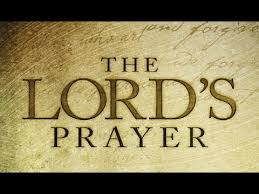 TOUCHING HEAVEN, CHANGING EARTH
How many Lord’s Prayers are there?
There are 2 versions of the Lord’s Prayer in the New Testament.
The first is found in Matthew 6: 9-13
The second is found in Luke 11: 2-4
The ending “For thine is the kingdom…”is a later addition appearing in Matthew.
Why is it so important and what lessons can we learn from it?
Touching Heaven, Changing Earth
Why is it important to know the Lord’s Prayer?
Prayer is a stand out feature of Jesus’ life. His commitment to a lifestyle of prayer is clear throughout the gospel narratives.

The disciples have come to Jesus and asked him to teach them how to pray; 

“Lord, when you pray; stuff happens!” Sick people get well, dead people live again, little becomes much and storms immediately cease.

So he begins to teach them how to pray. When you pray, SAY….
Touching Heaven, Changing Earth
The Lords Prayer
2 So He said to them, “When you pray, say:

Our Father in heaven,[a]Hallowed be Your name.Your kingdom come.[b]Your will be doneOn earth as it is in heaven.3 Give us day by day our daily bread.4 And forgive us our sins,For we also forgive everyone who is indebted to us.And do not lead us into temptation,But deliver us from the evil one.”
Touching Heaven, Changing Earth
The 5 elements
There are 5 elements contained within the Lord’s Prayer:

Worship
Intercession
Petition
Confession
Supplication
Touching Heaven, Changing Earth
Worship
“Father in heaven, let your name be honoured”.

An act of devotion, love and admiration
Jesus begins his lesson on prayer with worship
Worship from the outset establishes the right foundations, prepares our hearts and focuses our minds.
How do we begin our prayers?
Touching Heaven, Changing Earth
Intercession
“Let your kingdom come, let your will be done”

Intercession means the action of intervening on behalf of another.
This is a request for God’s will to be done first and foremost, not ours.
Notice Jesus still hasn’t mentioned himself yet.
Should our needs be secondary to God?
Touching Heaven, Changing Earth
Petition
“Give us today our daily bread…”

The word “daily” here literally means for the here and now.
Jesus instructs us to pray for our immediate needs, for God knows them.
Have you ever signed a petition?
Our needs are important to God but Godly prayer naturally leads to them being secondary.
Touching Heaven, Changing Earth
Confession
“Forgive us our sins as we forgive those who sin against us….”
Notice the important caveat here, “as we forgive those”.  
Forgiveness isn’t optional, God commands us to love our neighbours as we love ourselves.
Confession doesn’t have to be done via someone else, God calls us to confess our sins to Him and reminds us that He is faithful and just to forgive us those sins.
We can’t love God and love our neighbours without forgiving them and ourselves.
Touching Heaven, Changing Earth
Supplication
“Lead us not into temptation…”

A humble and sincere appeal to somebody who has the power to grant a request.
We finish by recognising that we desperately need God’s help on a day-day basis to avoid temptation.
There is no shame for the unbeliever in asking God to help them with temptation.
It finishes the prayer with a forward-thinking plan of action and determination to follow God’s promptings.
Touching Heaven, Changing Earth
A friend Comes at midnight
5 And He said to them, “Which of you shall have a friend, and go to him at midnight and say to him, ‘Friend, lend me three loaves; 6 for a friend of mine has come to me on his journey, and I have nothing to set before him’; 7 and he will answer from within and say, ‘Do not trouble me; the door is now shut, and my children are with me in bed; I cannot rise and give to you’? 8 I say to you, though he will not rise and give to him because he is his friend, yet because of his persistence he will rise and give him as many as he needs.
Touching Heaven, Changing Earth
The principles of prayer
Boldness – be bold in your prayer life, don’t entertain thoughts that you are somehow bothering God.


Persistence – God loves persistence, in fact He expects it.
Touching Heaven, Changing Earth
Are we ready to pray the Jesus way?
Touching Heaven, Changing Earth